A Simple Lesson
It Has A Name
God called His creation “man” “Adam”
Genesis 2.7 “a living being” “soul”
Names are important in the Bible
Names often showed relationship
Adam was made in the image of God
Christian
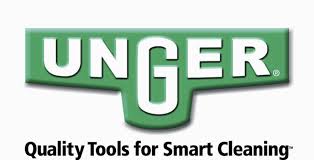 A Way to Contact
A web site- order other products, purchase things, contact the company, find stores
There is a way to communicate with God
The Bible
Prayer
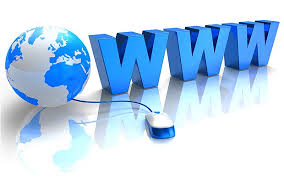 It Has A Place of Origin
“Made in China”
Our Universe and all it contains was created
The Universe did not create itself, Isaiah 40.26
John 1.1ff makes this point
Two words
Ex nihilo – to create out of nothing
Bara- to create from existing materials
Design
Purpose, function (Form Follows Function)
Mankind was designed by God
Man and woman’s form follows their function
Hands
Head
Feet
Mouth
Eyes, etc
A Bar Code
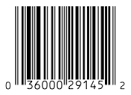 To show or reveal value, cost
Man has value and cost 
Cost of man’s soul
Cost of man’s salvation